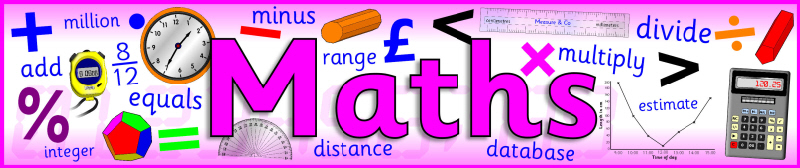 I would like you to try out a new maths programme today: Power Maths.

Instructions
Click on-
http://go.pardot.com/e/749453/PowerMathsYear6/51zwx/107010261?h=9zEkYm9Vv36T0kIK2mGoBlvXYizjLxGA8JPqztzRvMQ
(You might need to copy and paste this link into your web browser)

Agree to the terms and conditions and click ‘Continue’.

Click on ‘Power Maths Year 6’

Click on ‘Power Maths Year 6 Practice Book Summer Home Edition’

Read and complete from page 1 to page 11. (Answers start from page 164)
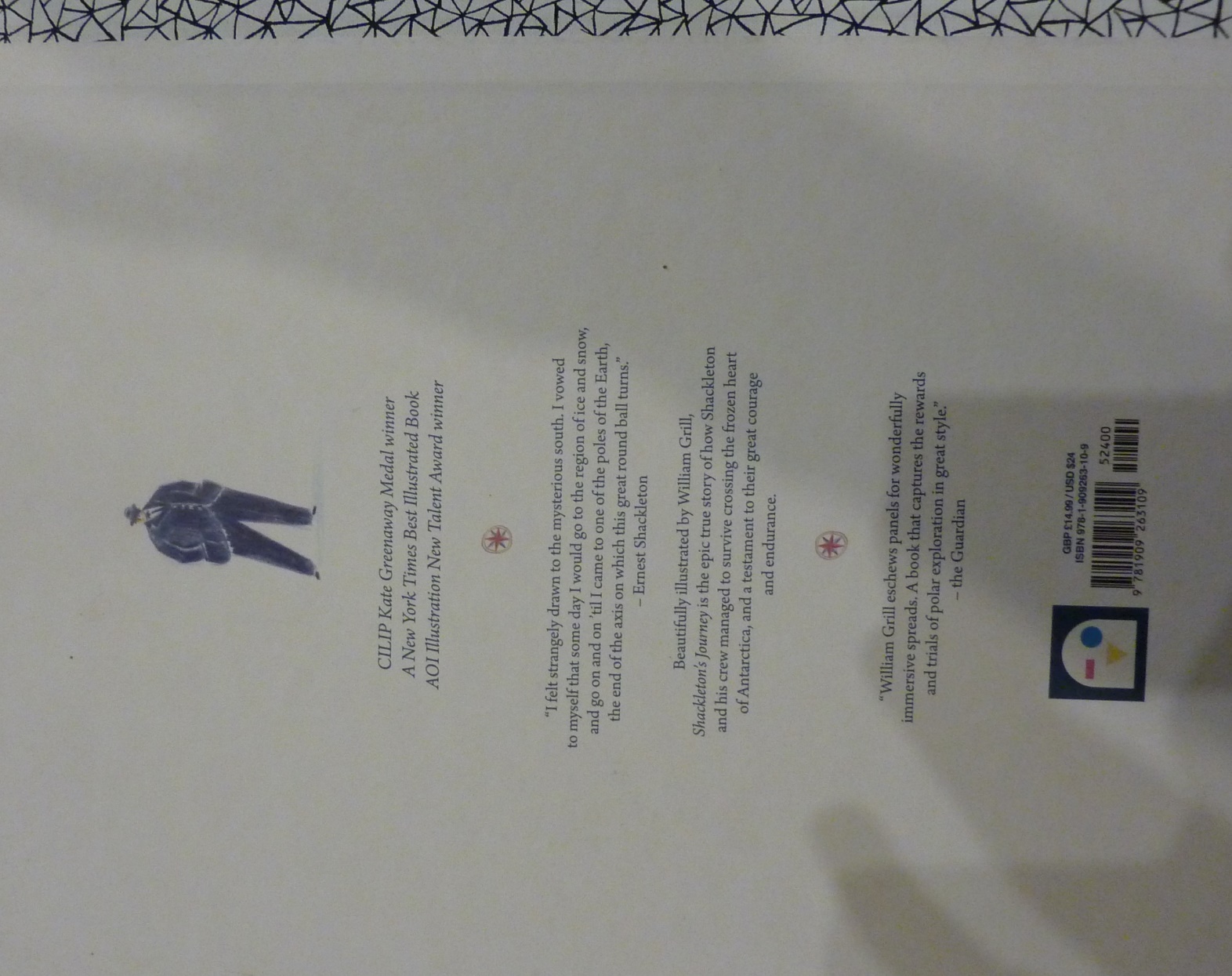 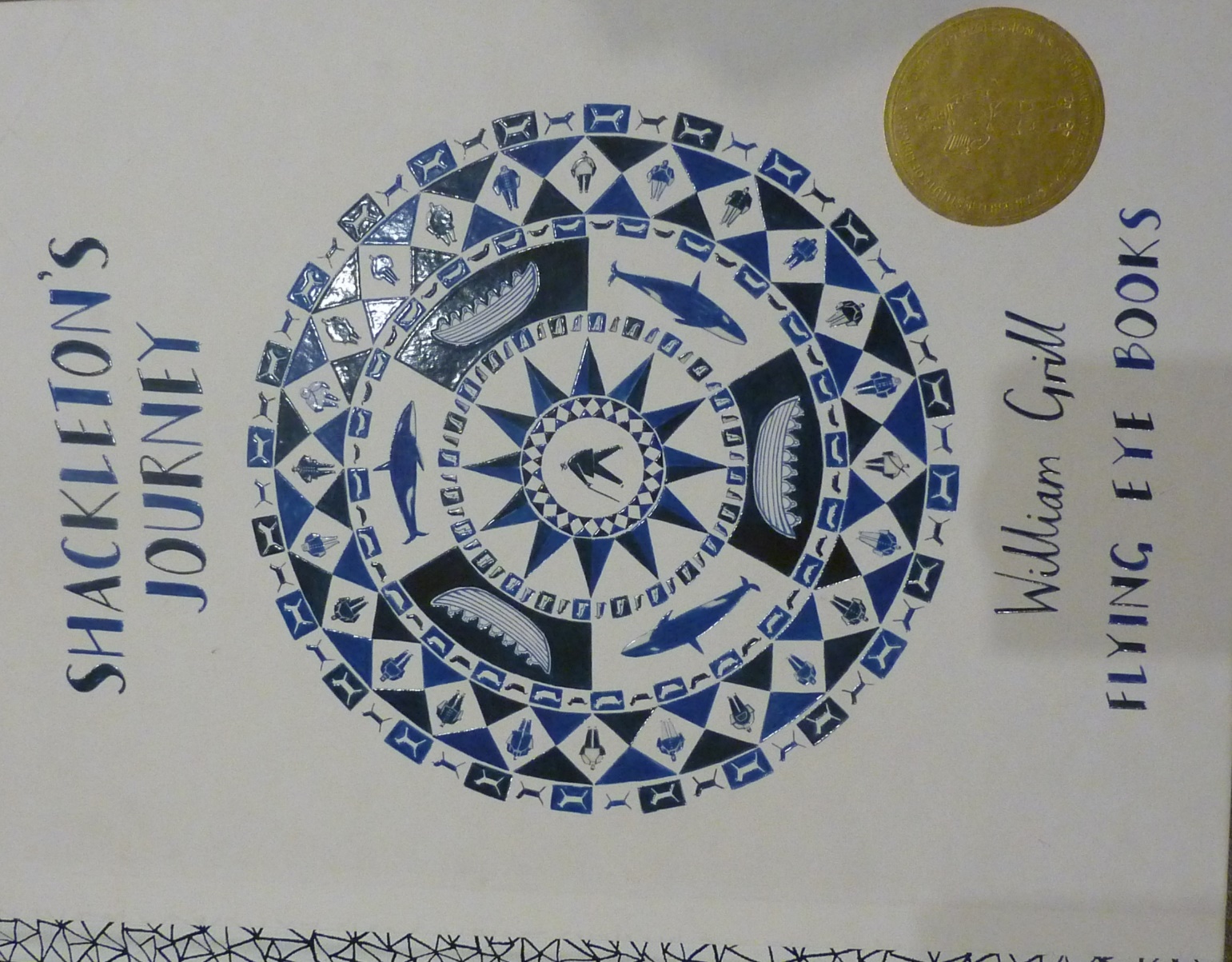 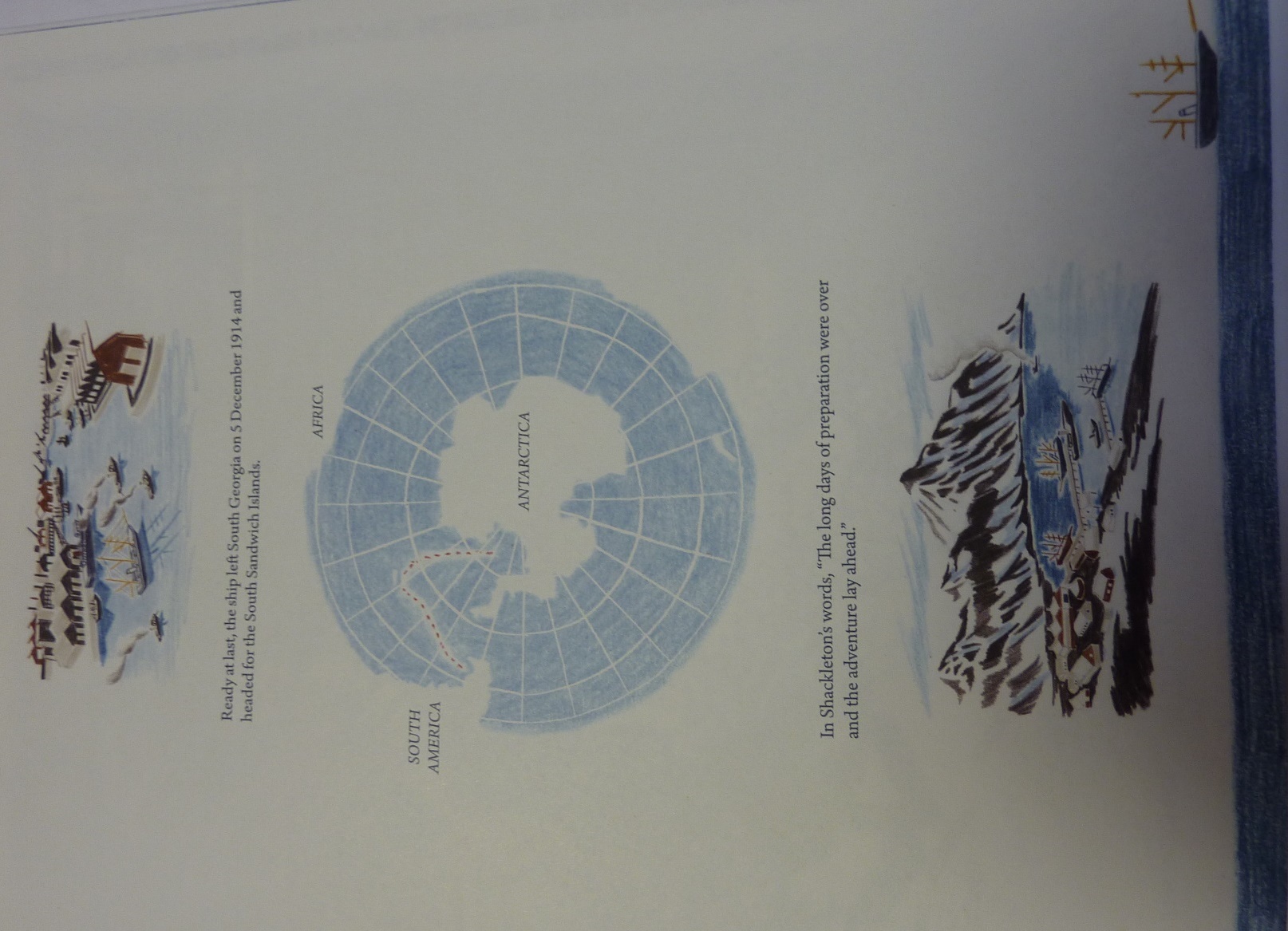 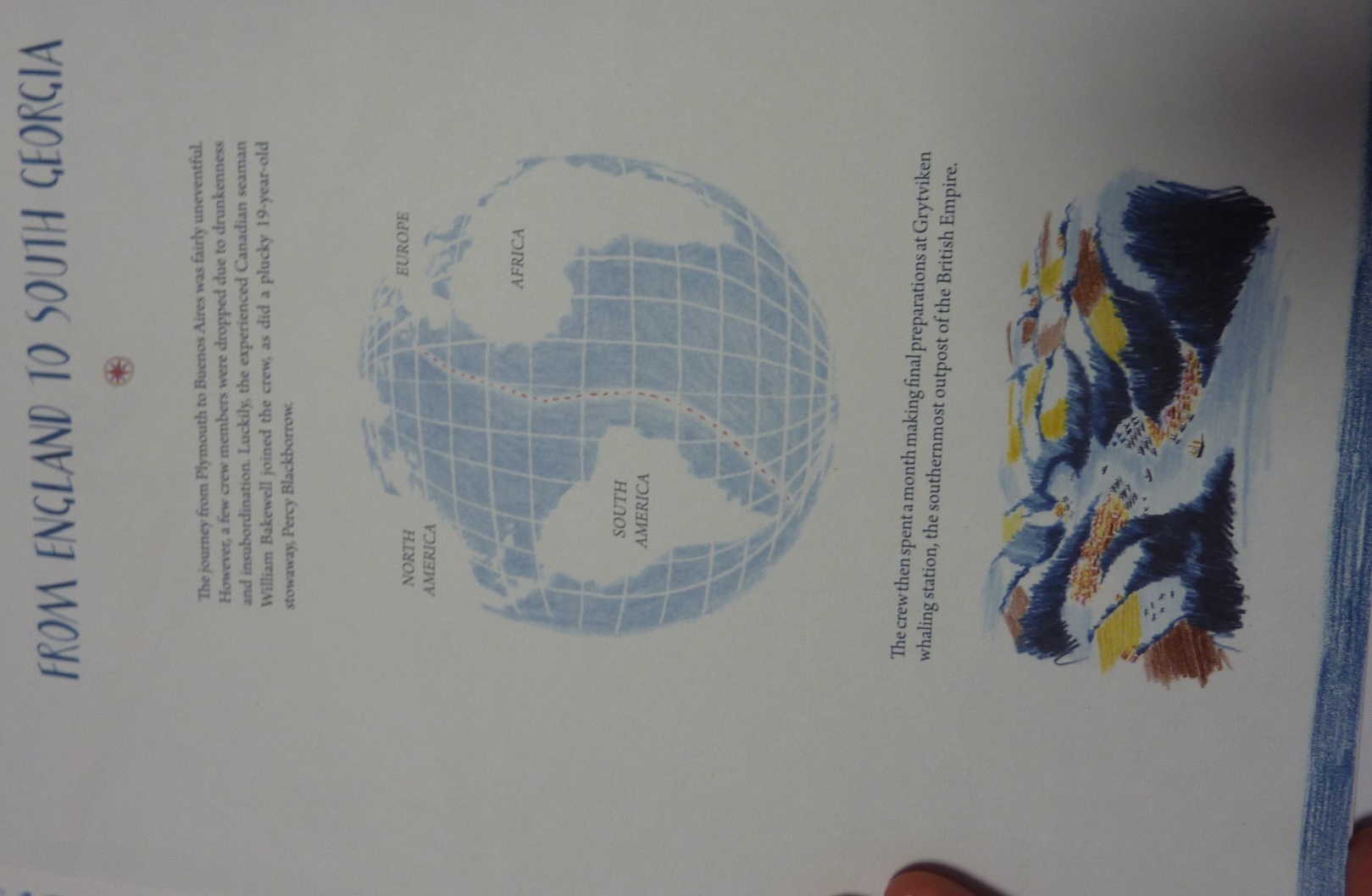 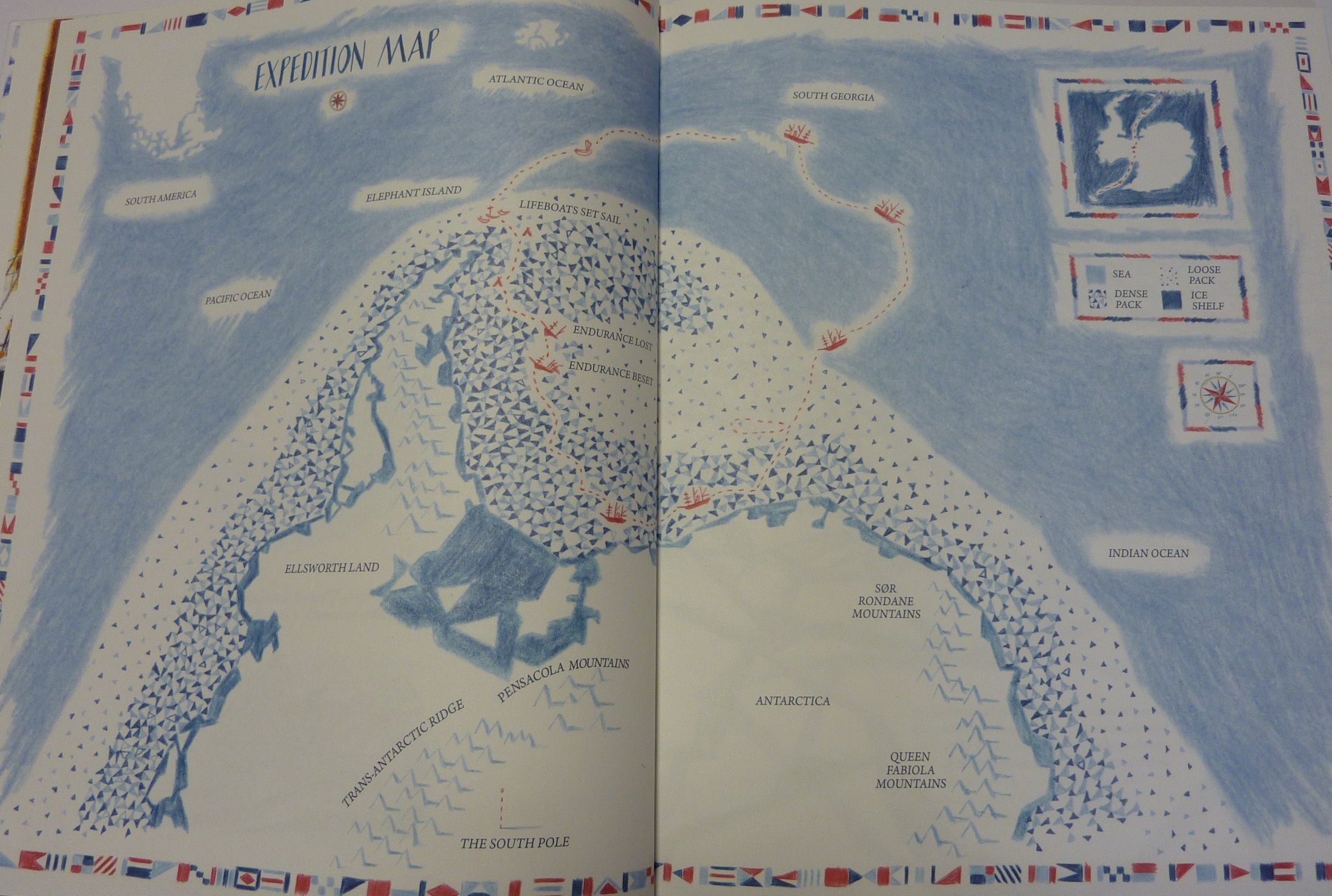 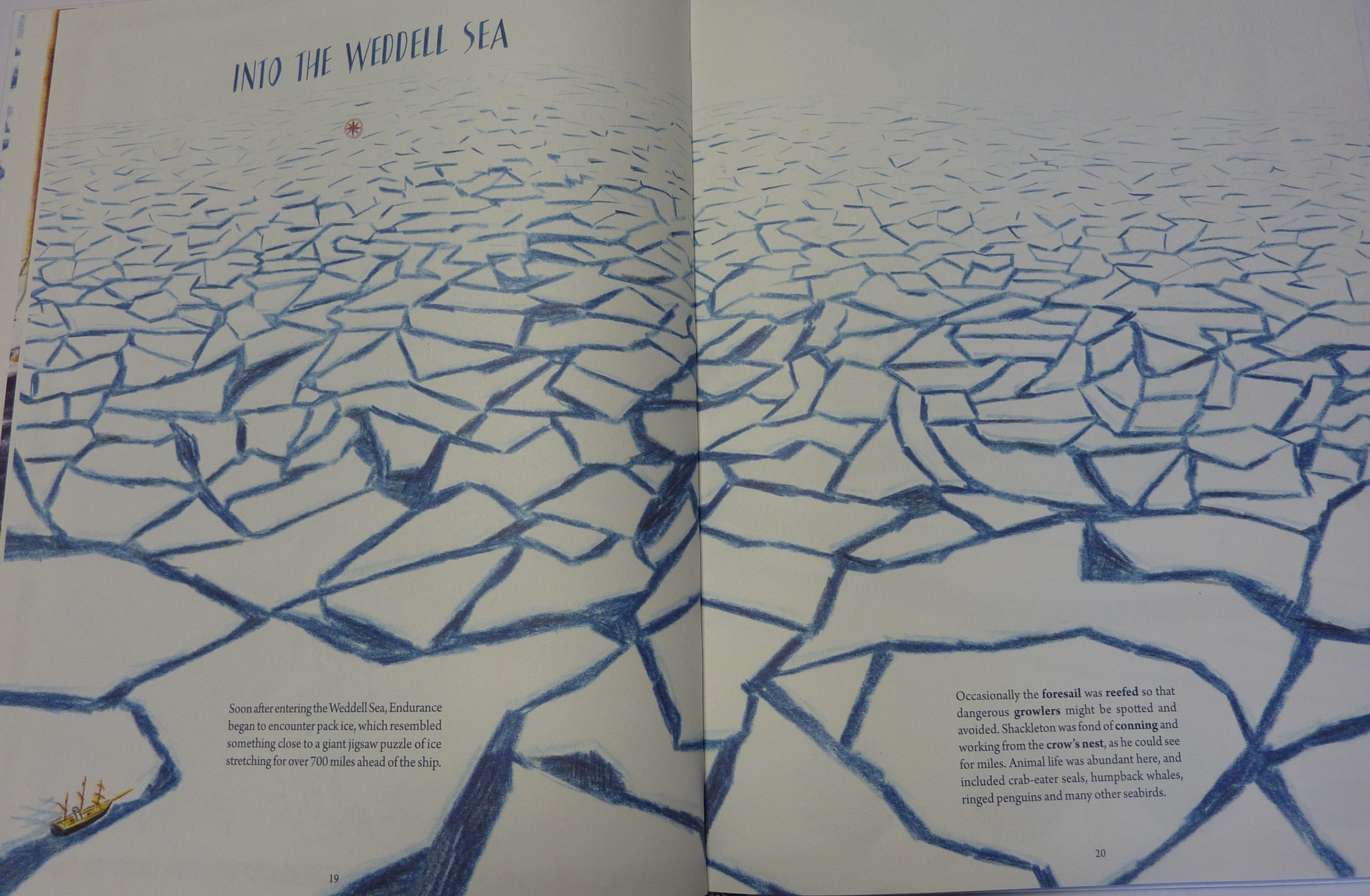 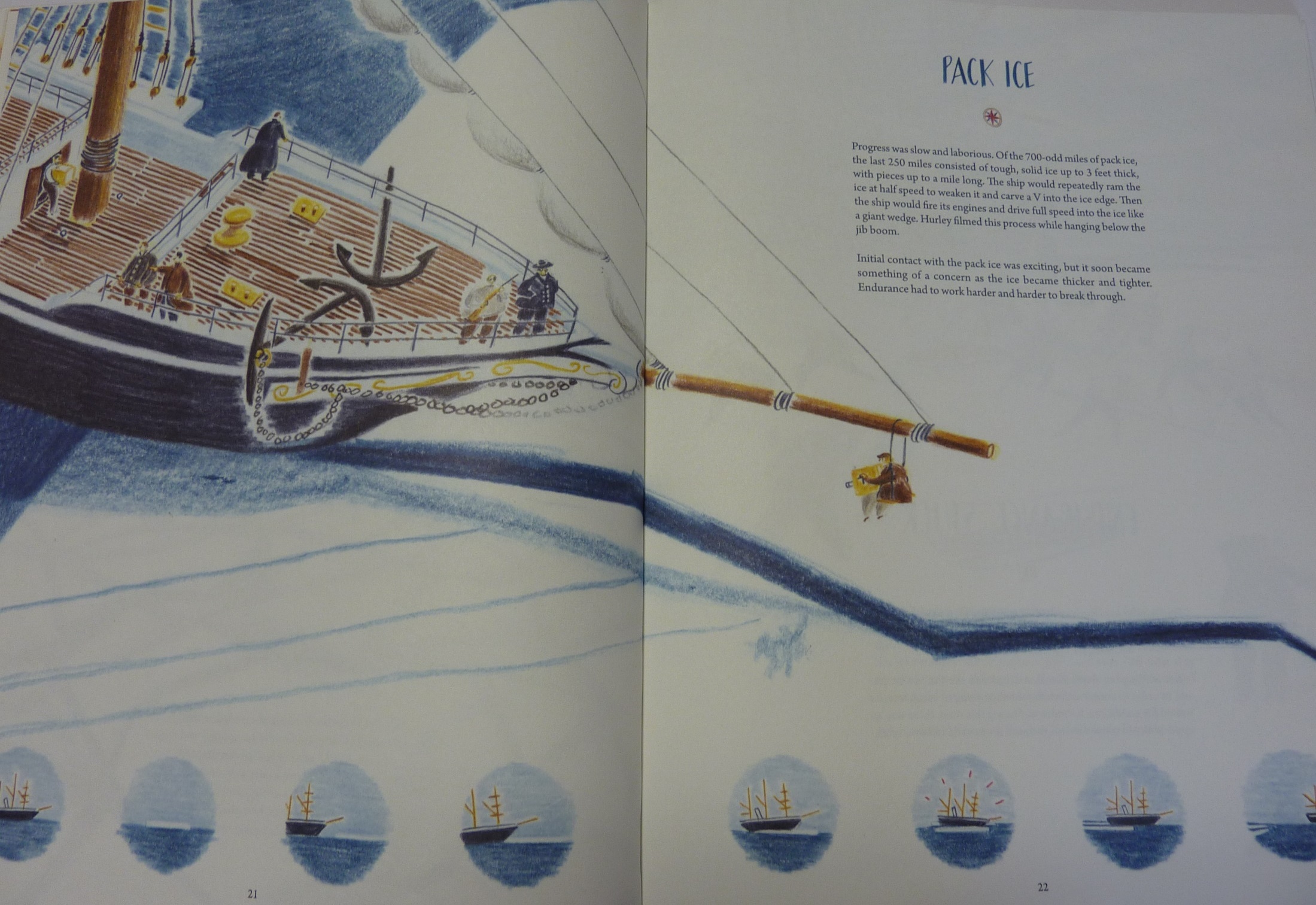 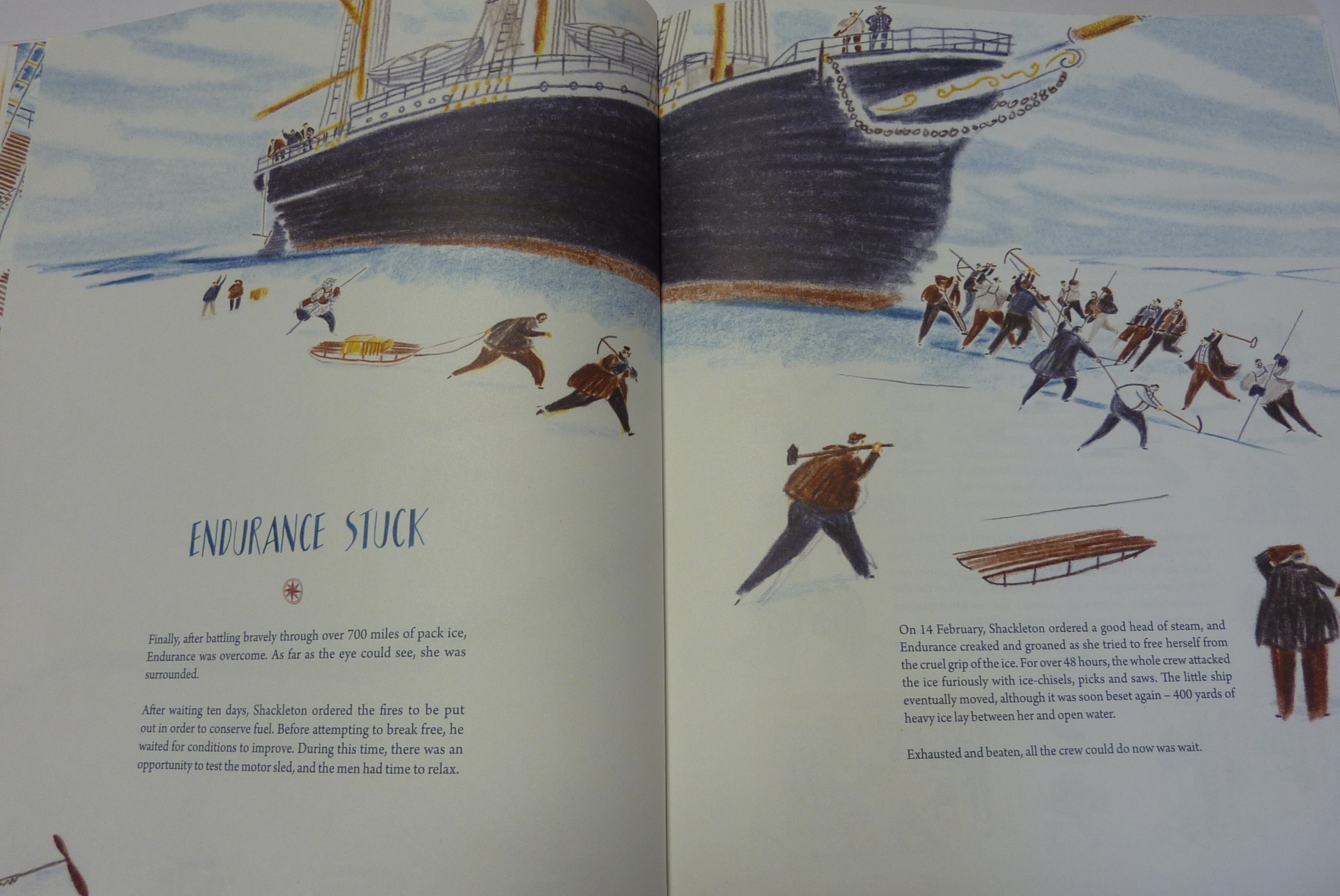 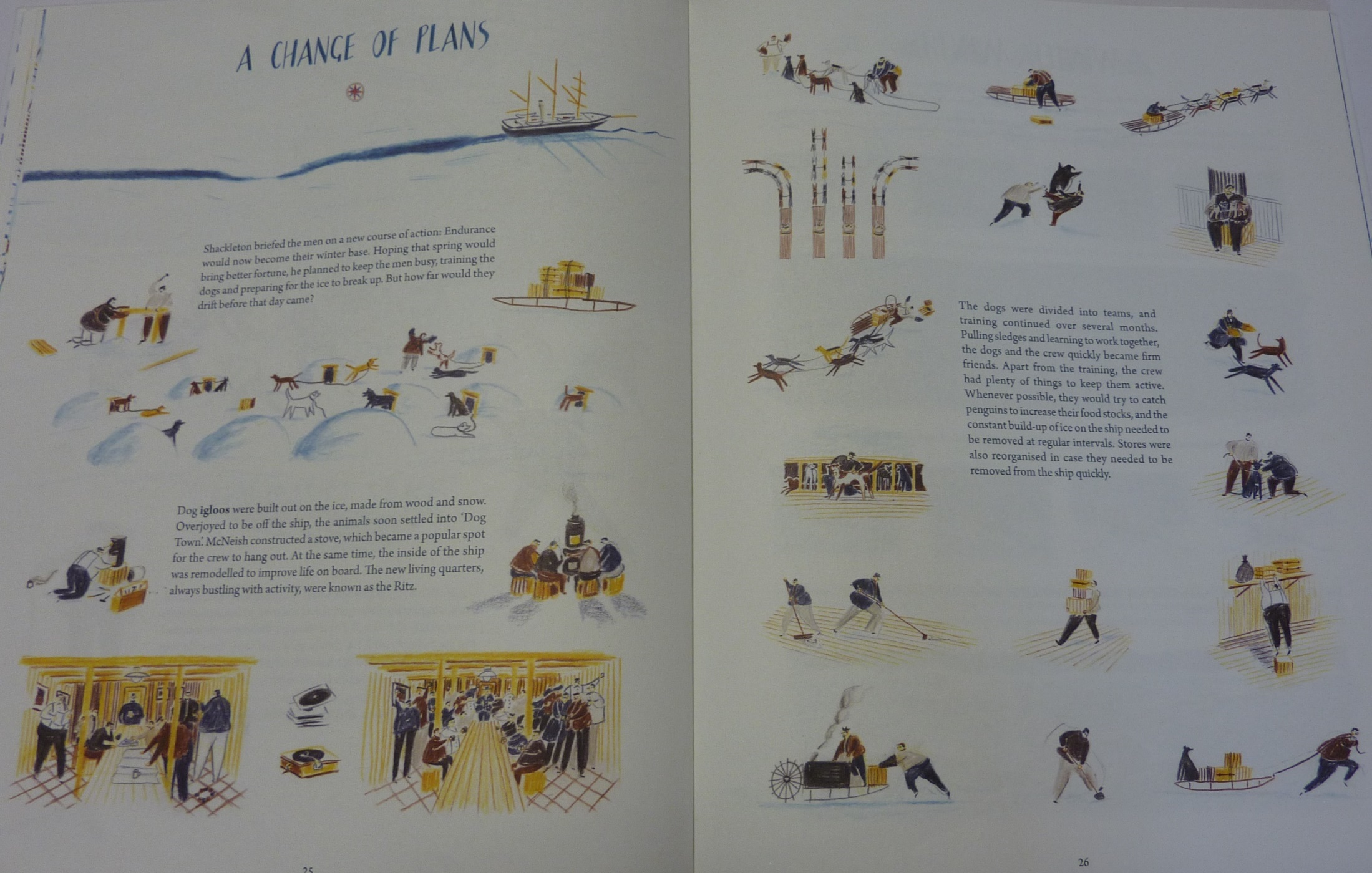 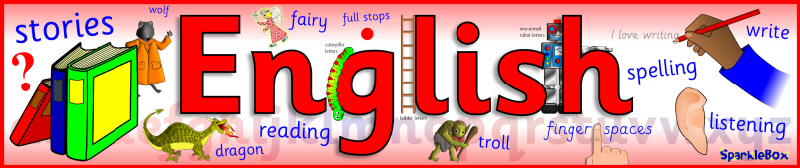 Today I would like you to write the second part of the diary. 

1st part – describe the excitement of approaching and reaching Antarctica

2nd part – getting stuck but still optimistic about your chances

3rd part – struggling to stay positive as winter sets in
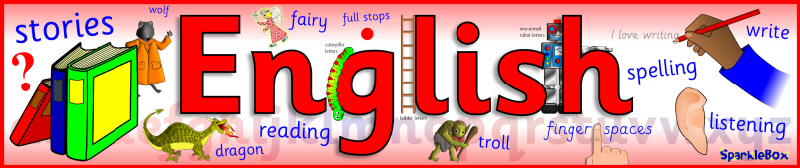 I will include an example for each part to give you some ideas but feel free to include whatever you want to! 

Second Part
http://farnboroughprimary.co.uk/wp-content/uploads/2020/04/diary-part-2.docx
Some useful vocabulary
http://farnboroughprimary.co.uk/wp-content/uploads/2020/04/diary-vocabulary.docx
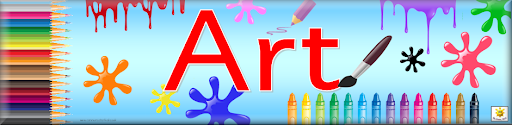 Try drawing a self-portrait or a portrait of someone you know. Below is a link with some tips.
 
If you can, email a picture in to admin.office@Farnborough.Bromley.sch.uk and I will put them on the website for us all to enjoy.

https://www.bbc.co.uk/teach/class-clips-video/how-to-draw-a-portrait/zk28qp3